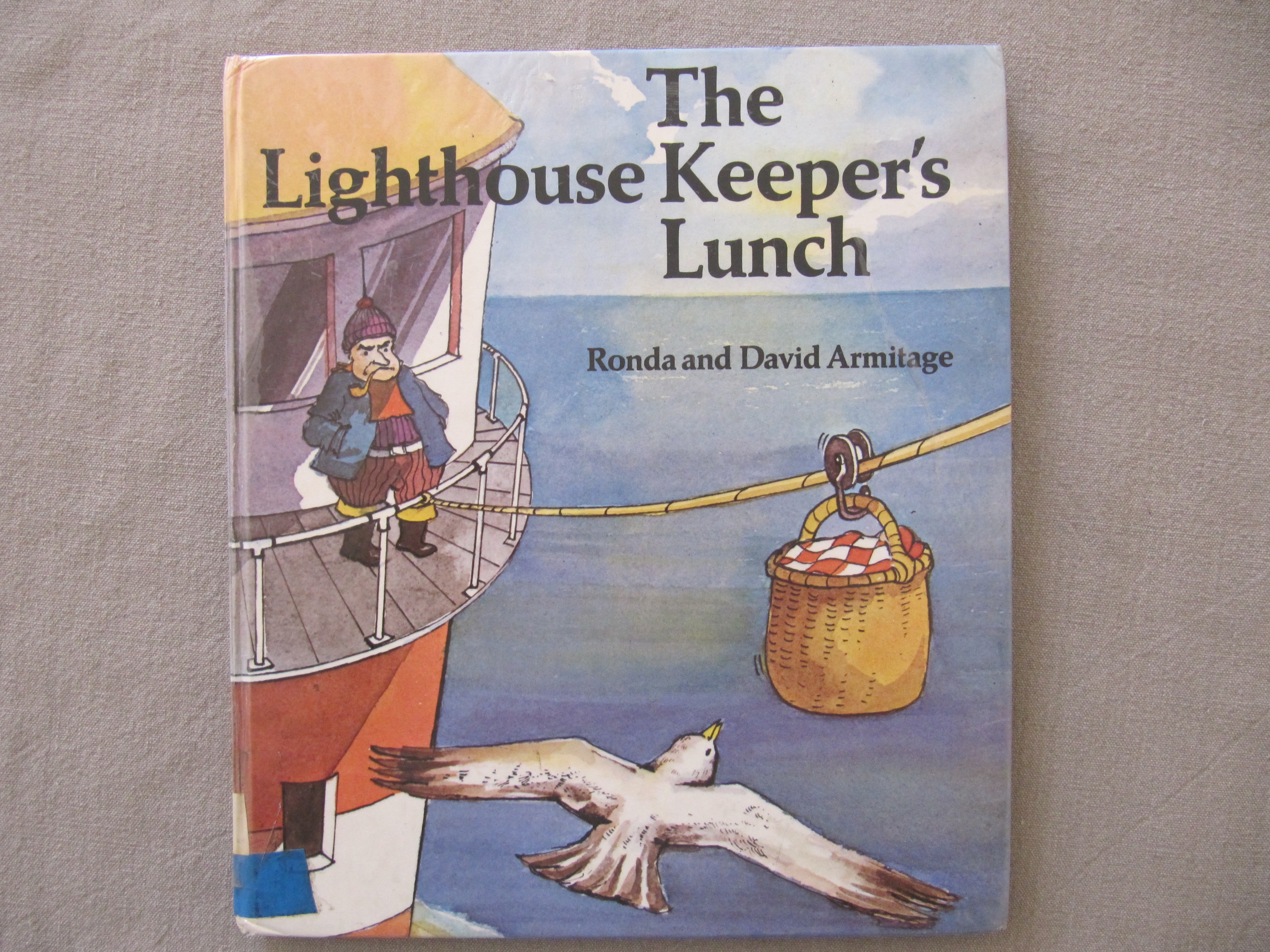 HIDAdapted Version
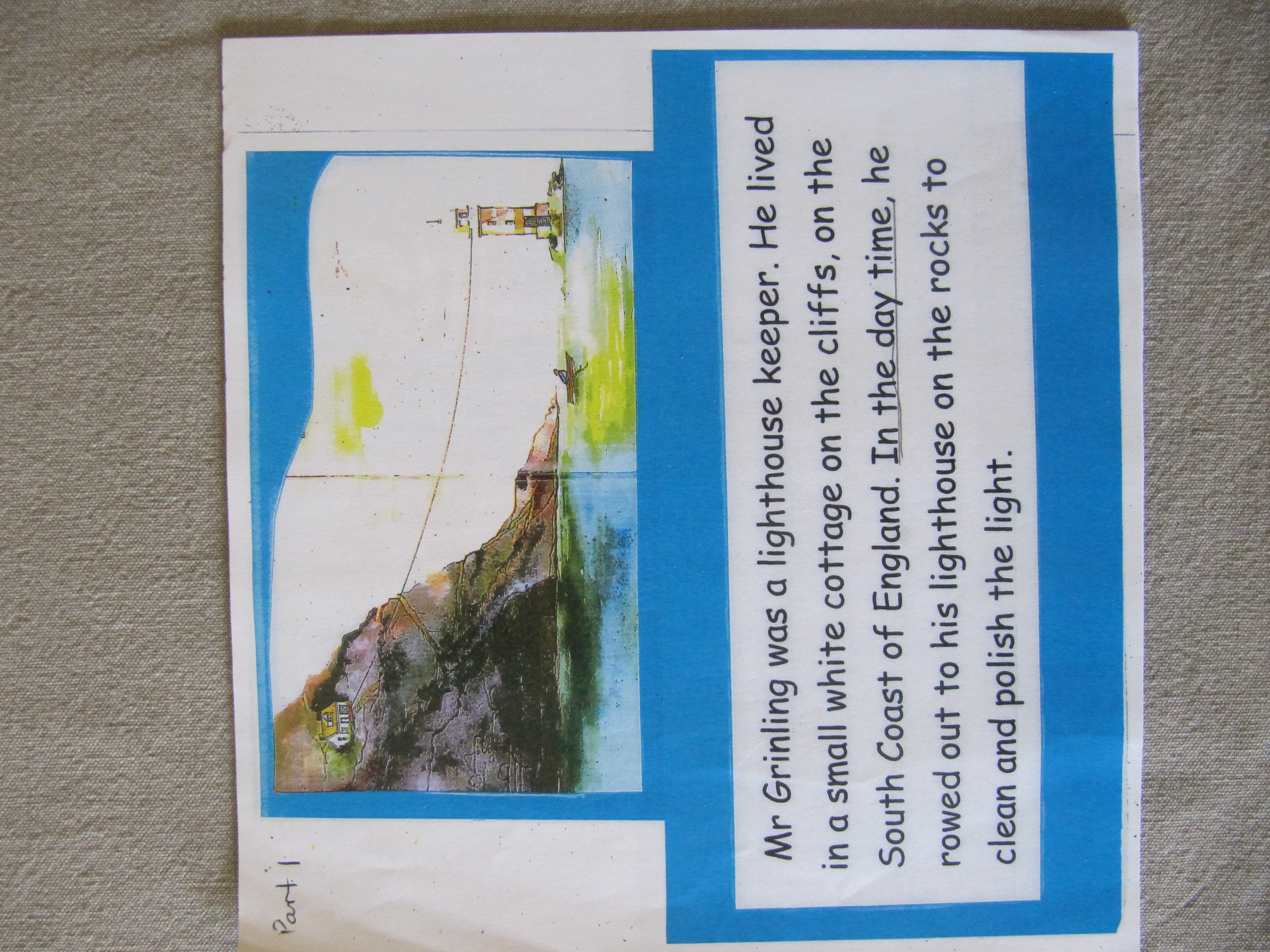 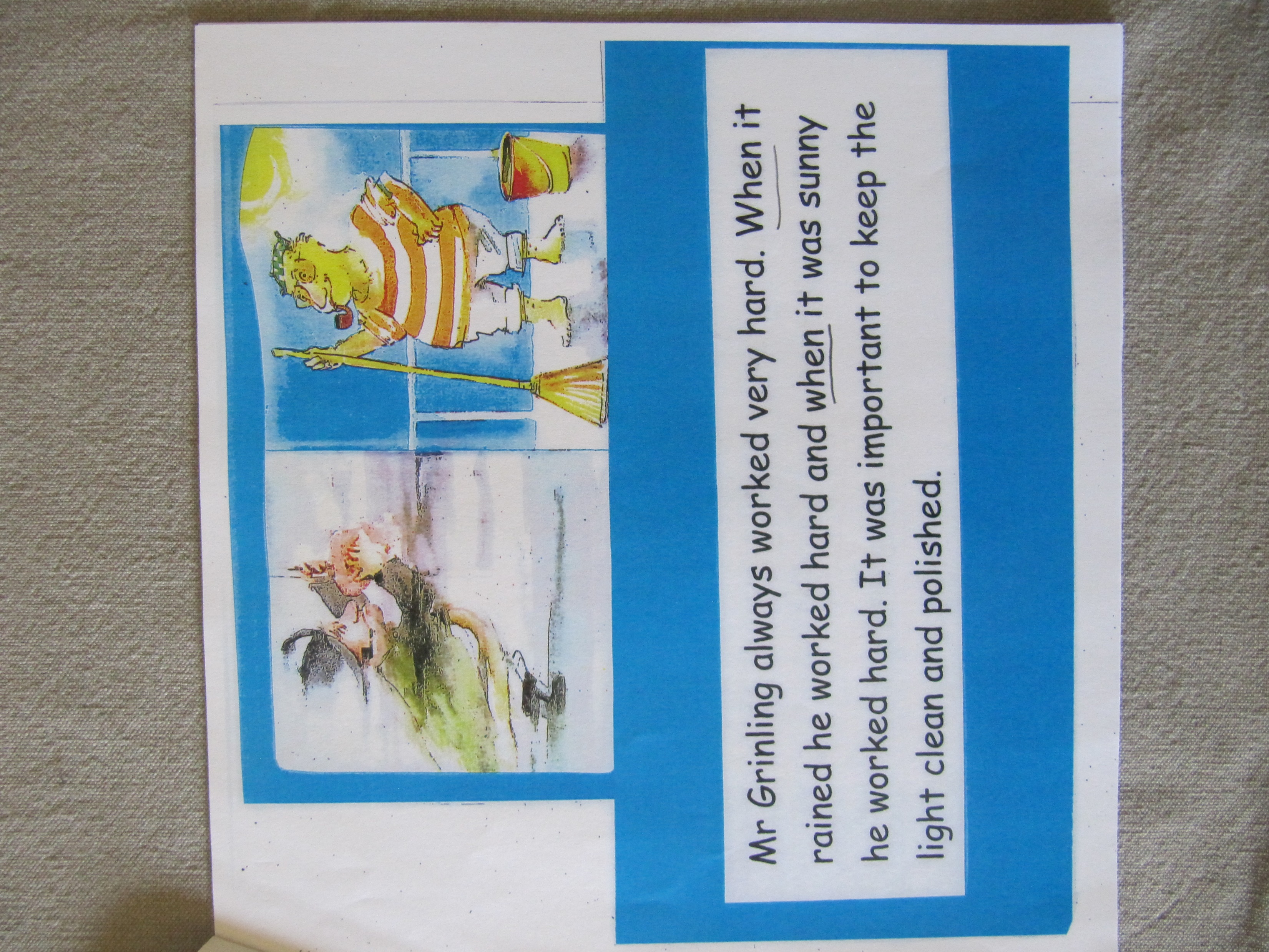 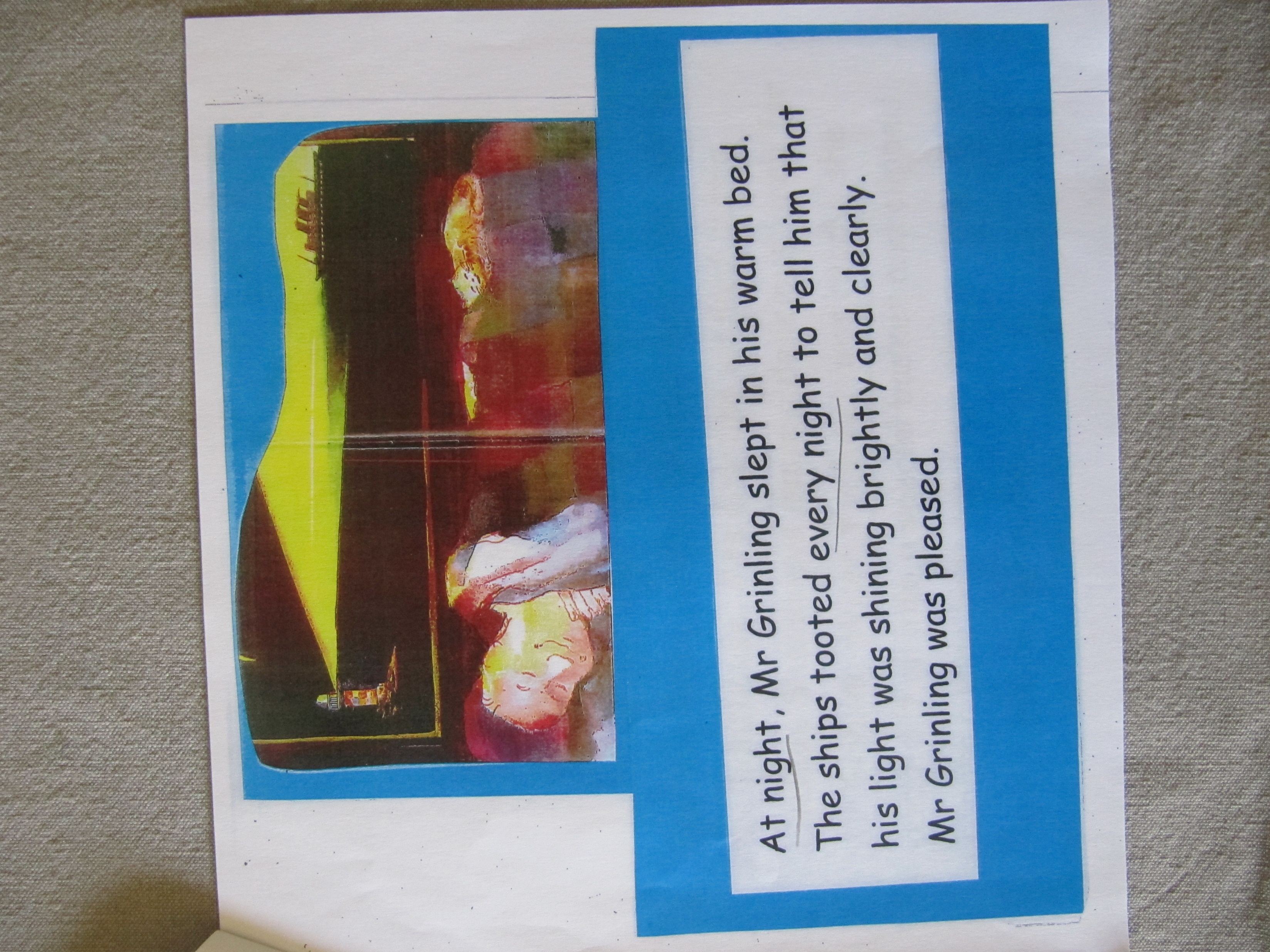 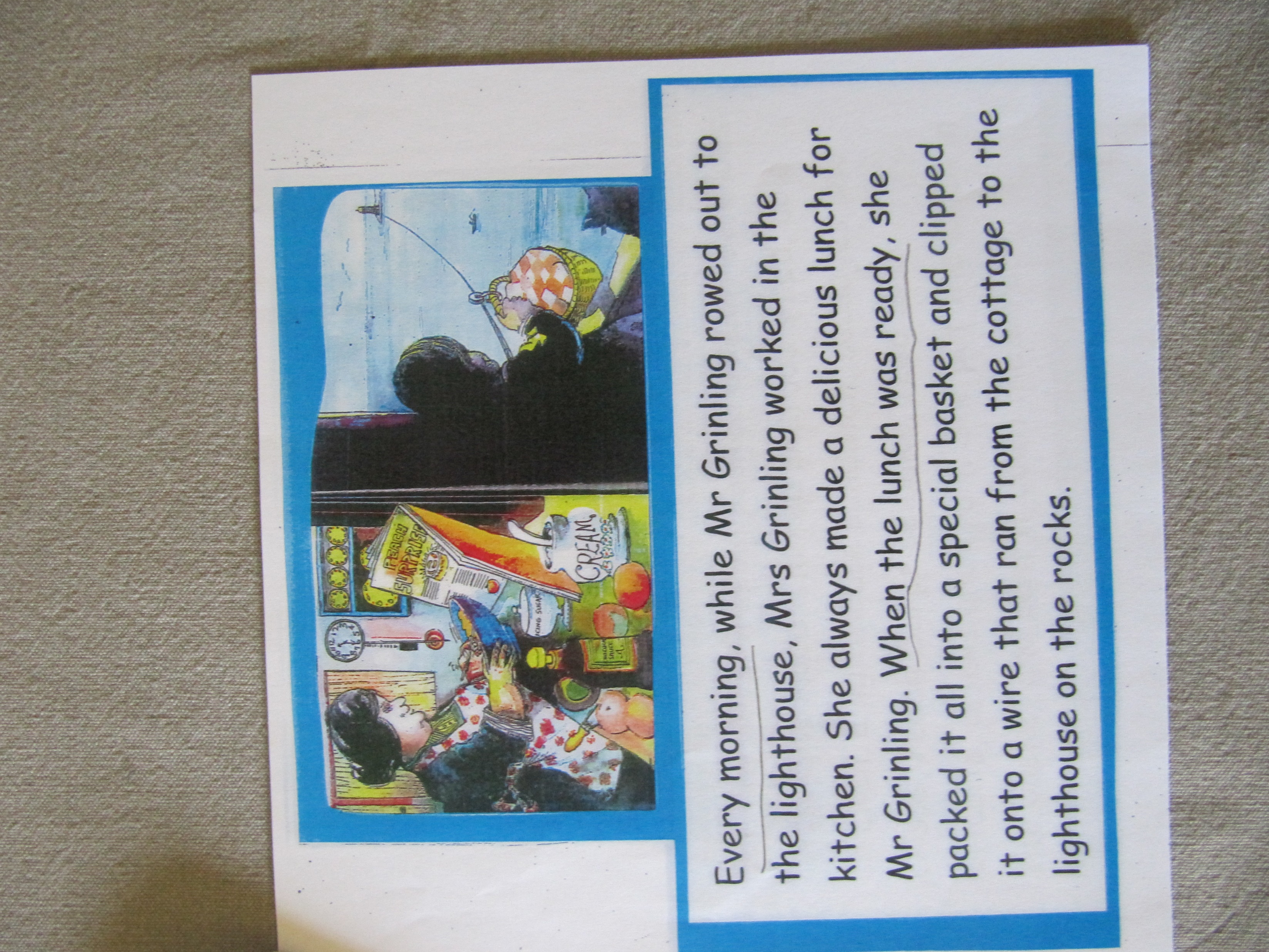 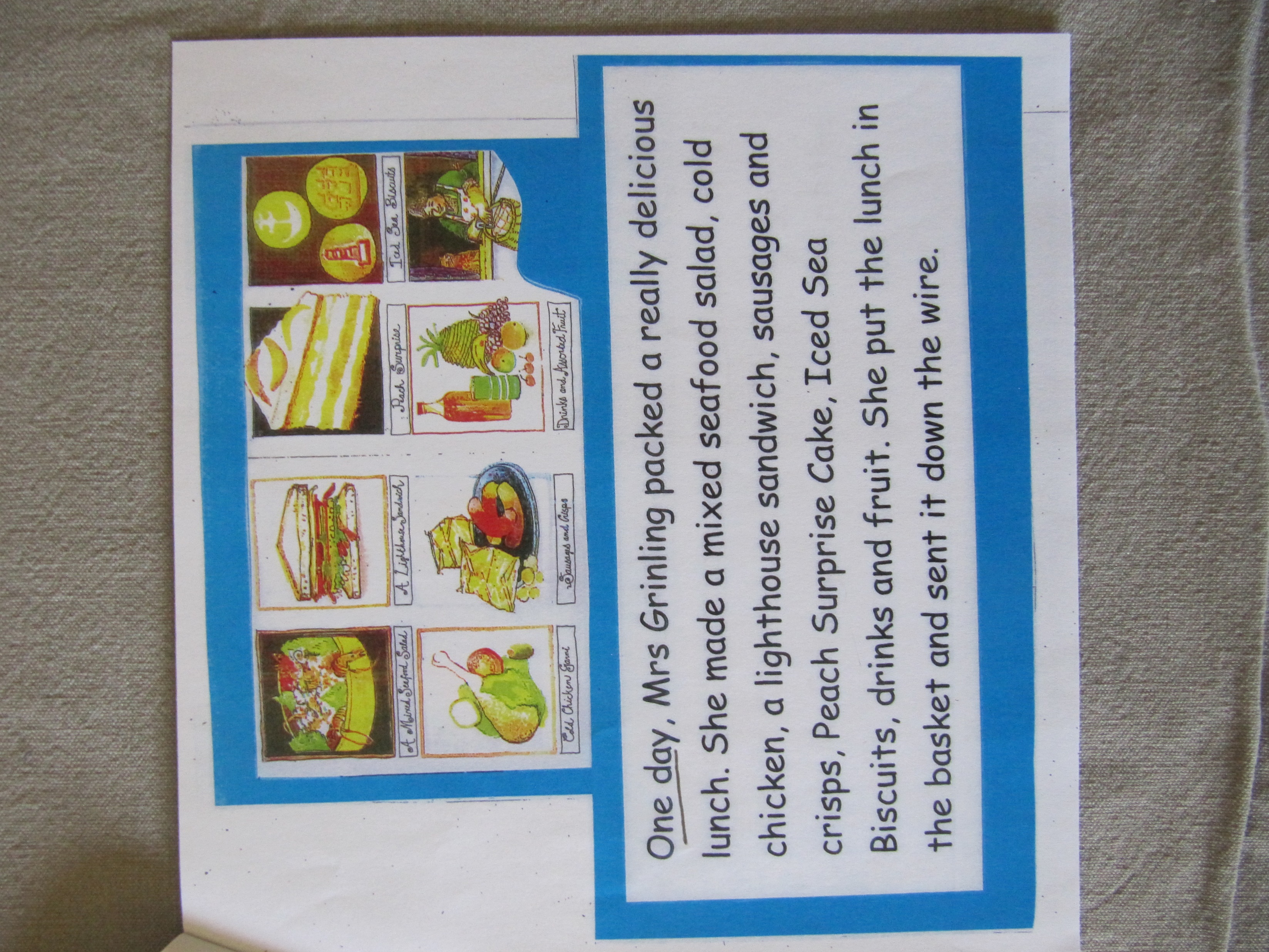 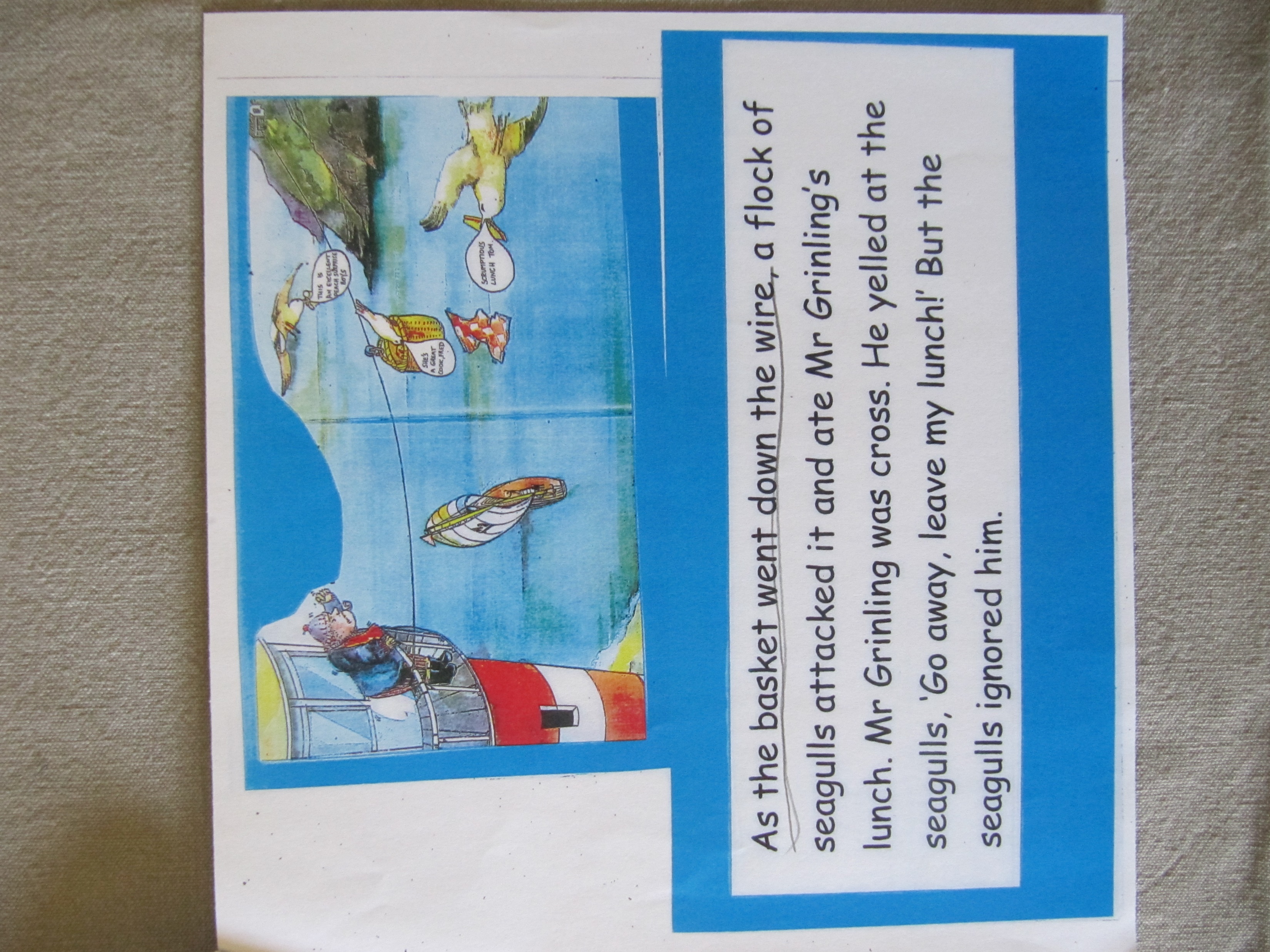 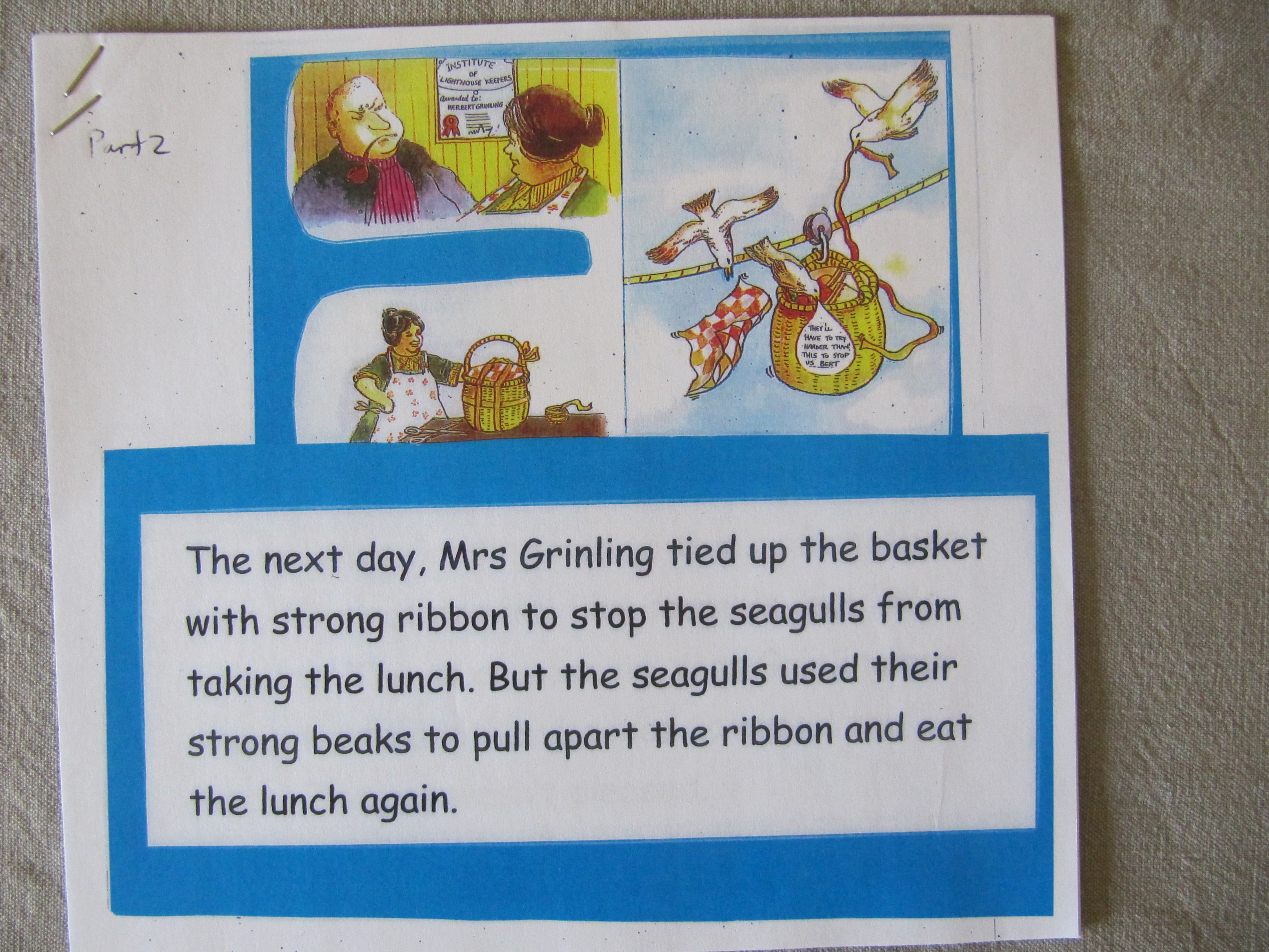 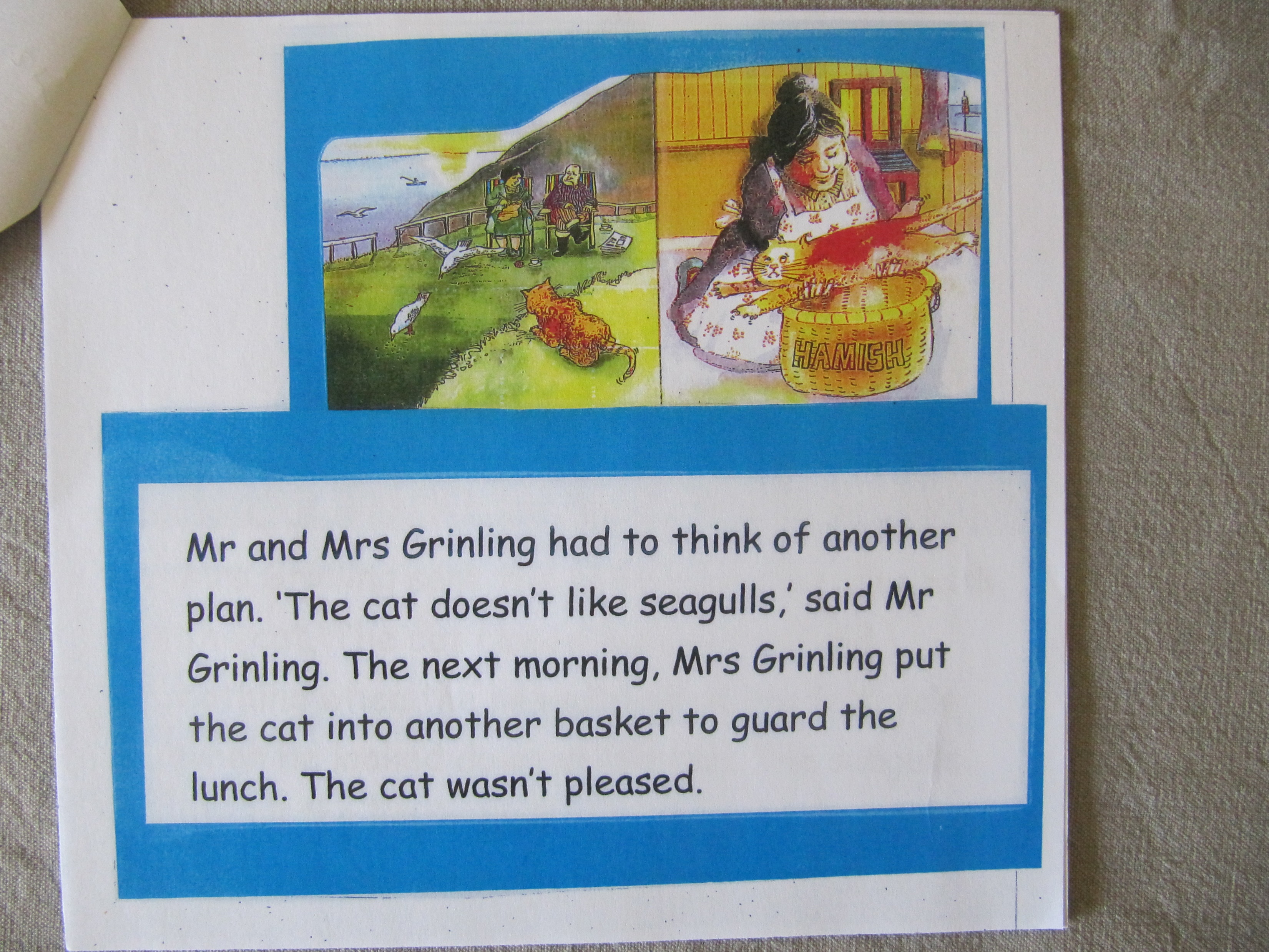 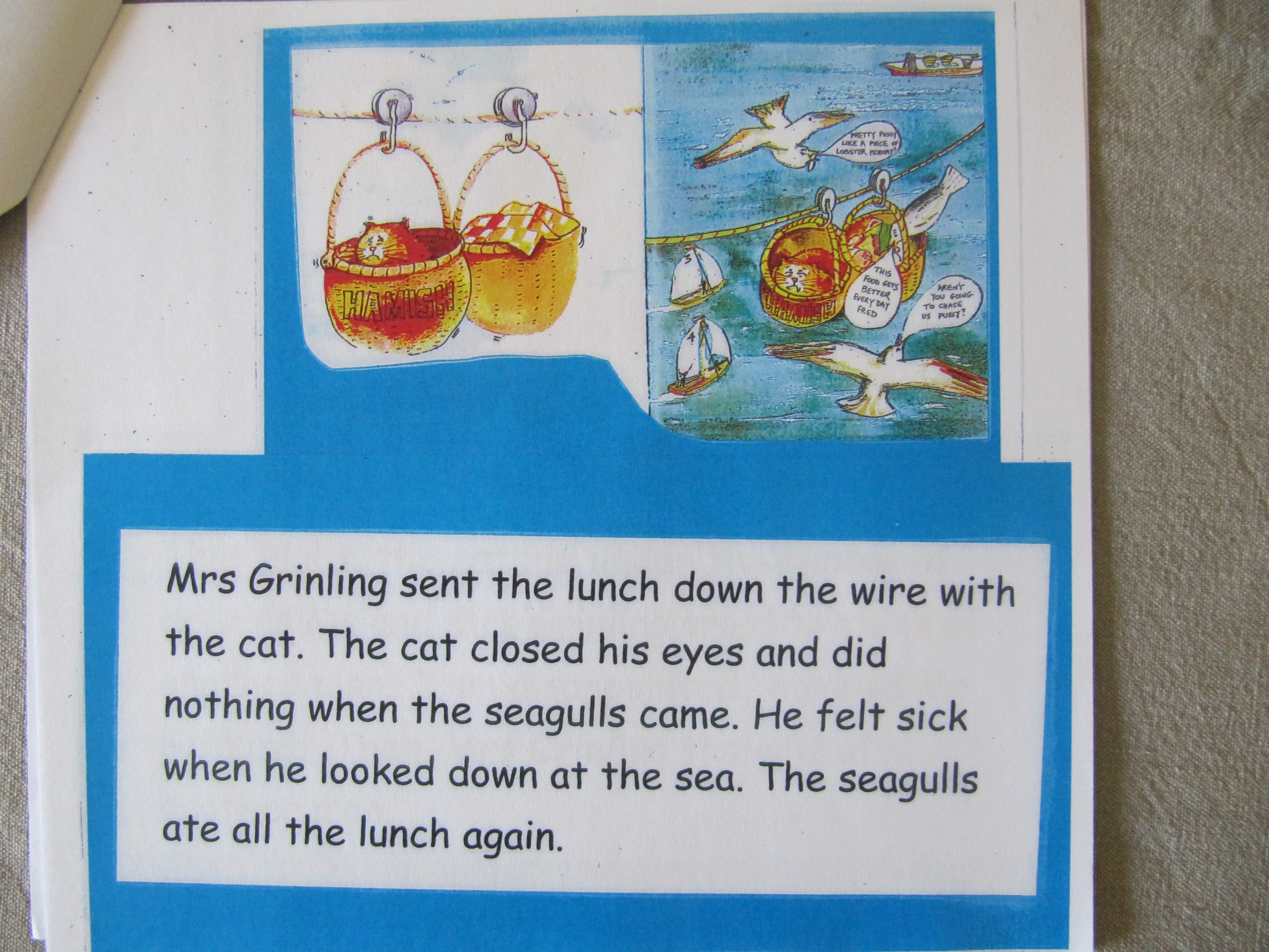 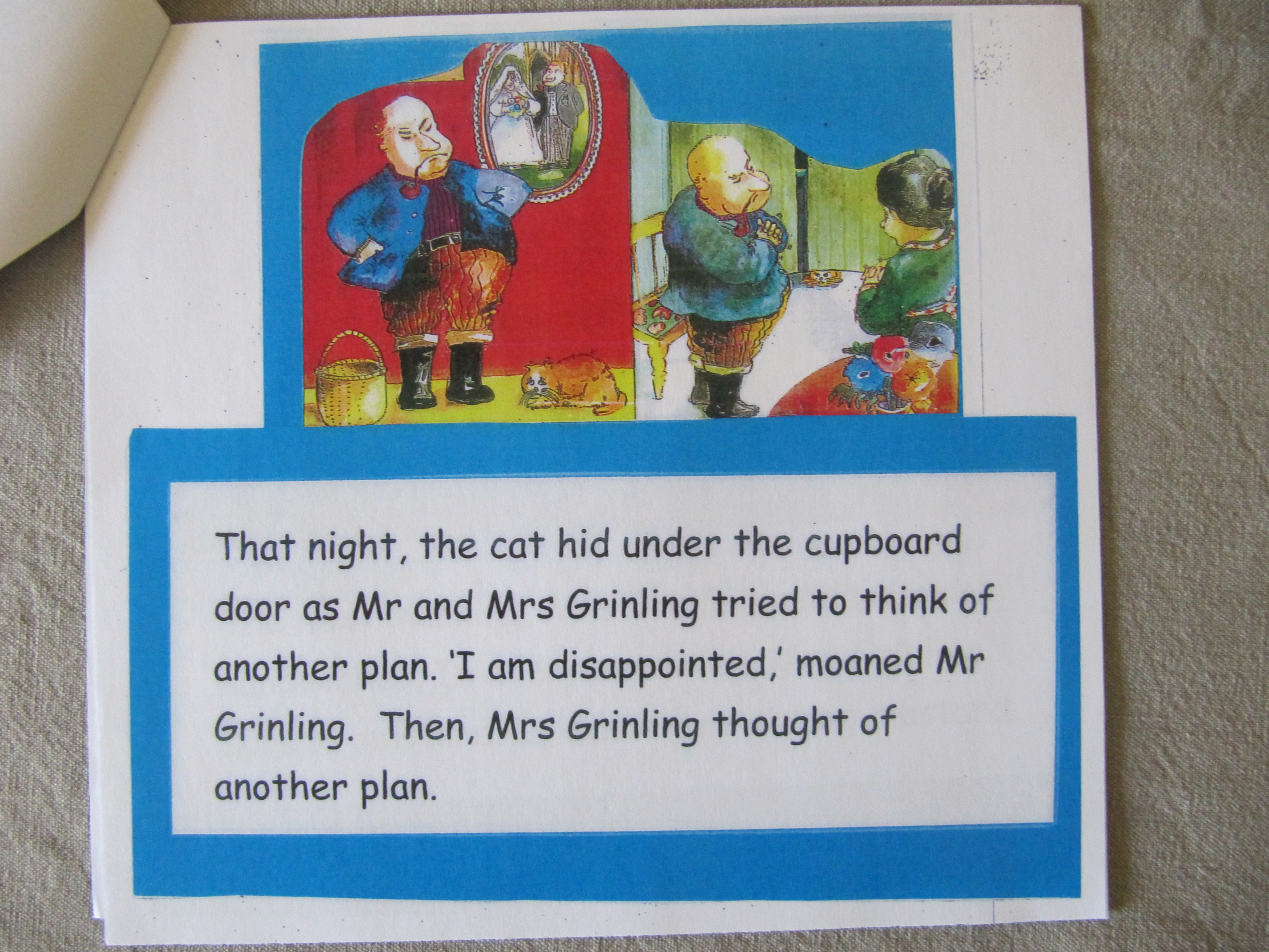 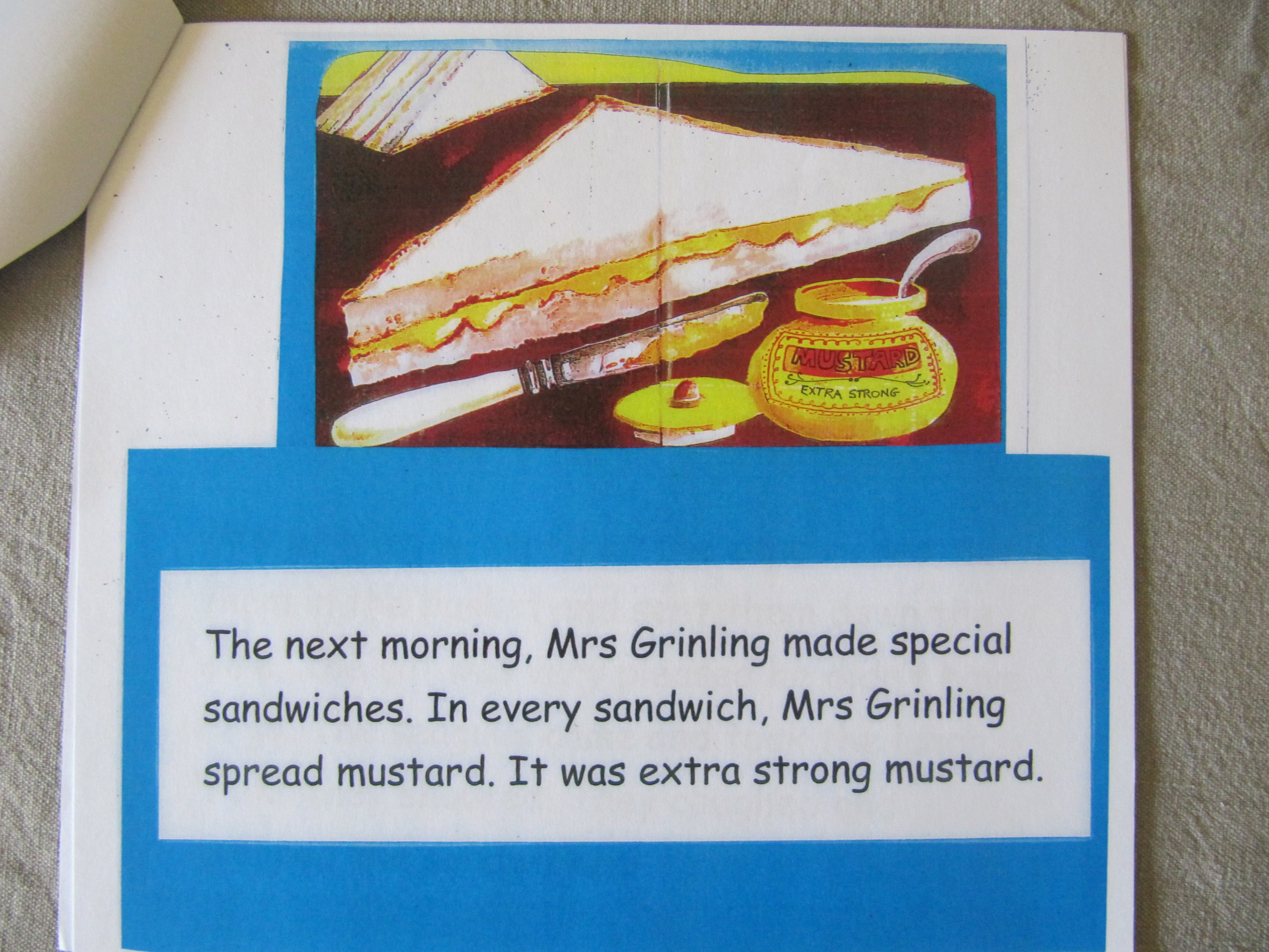 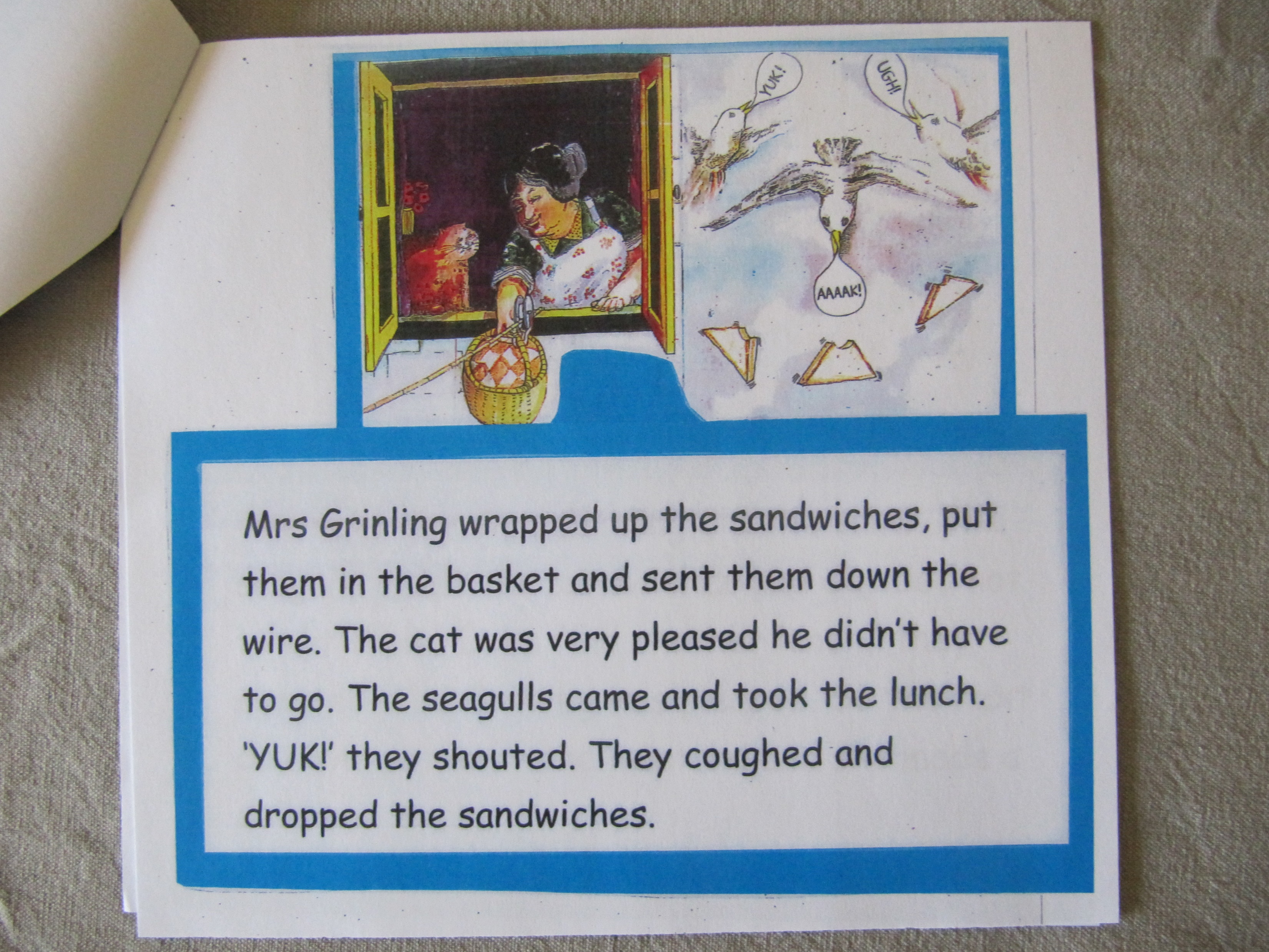 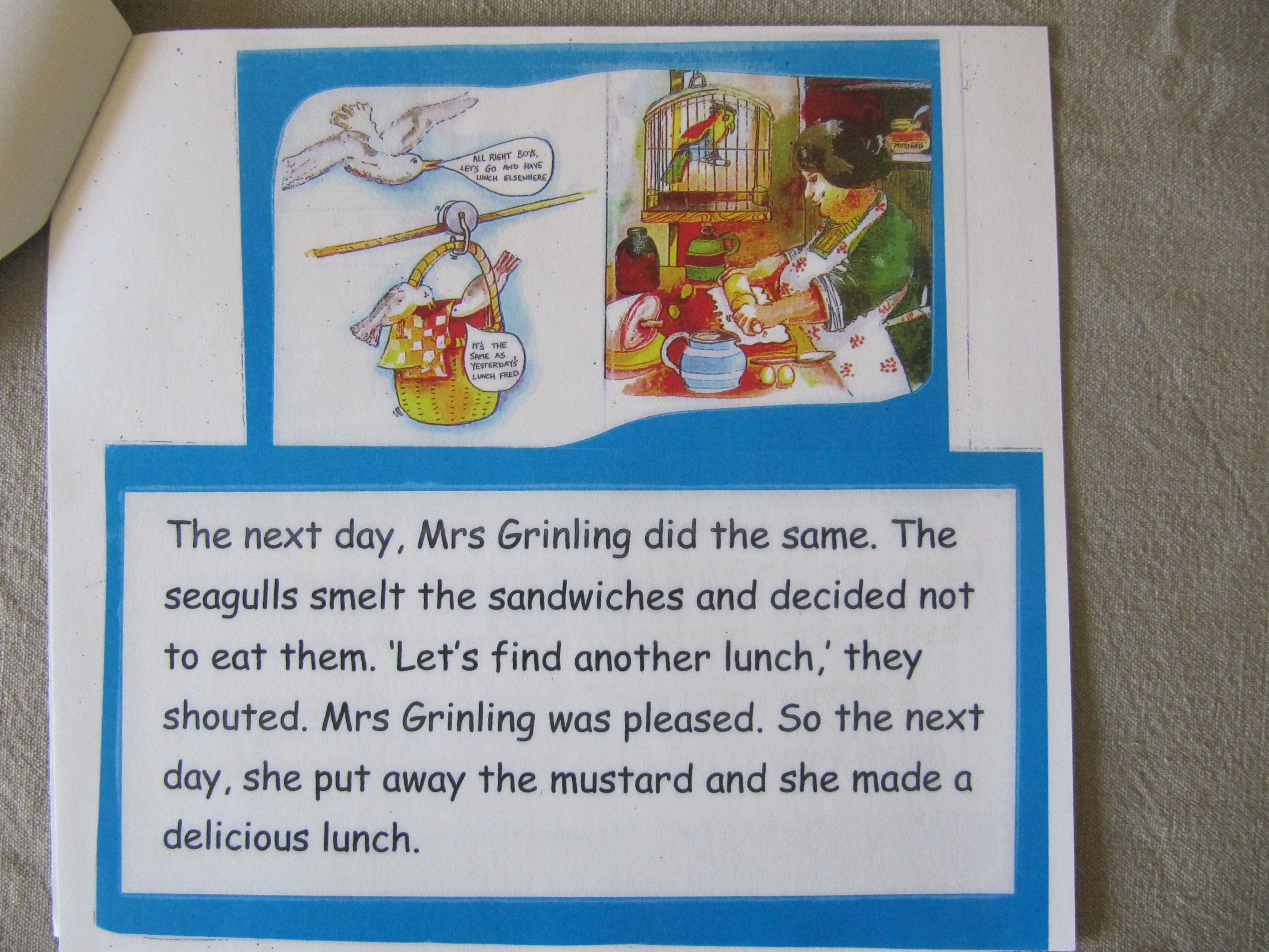 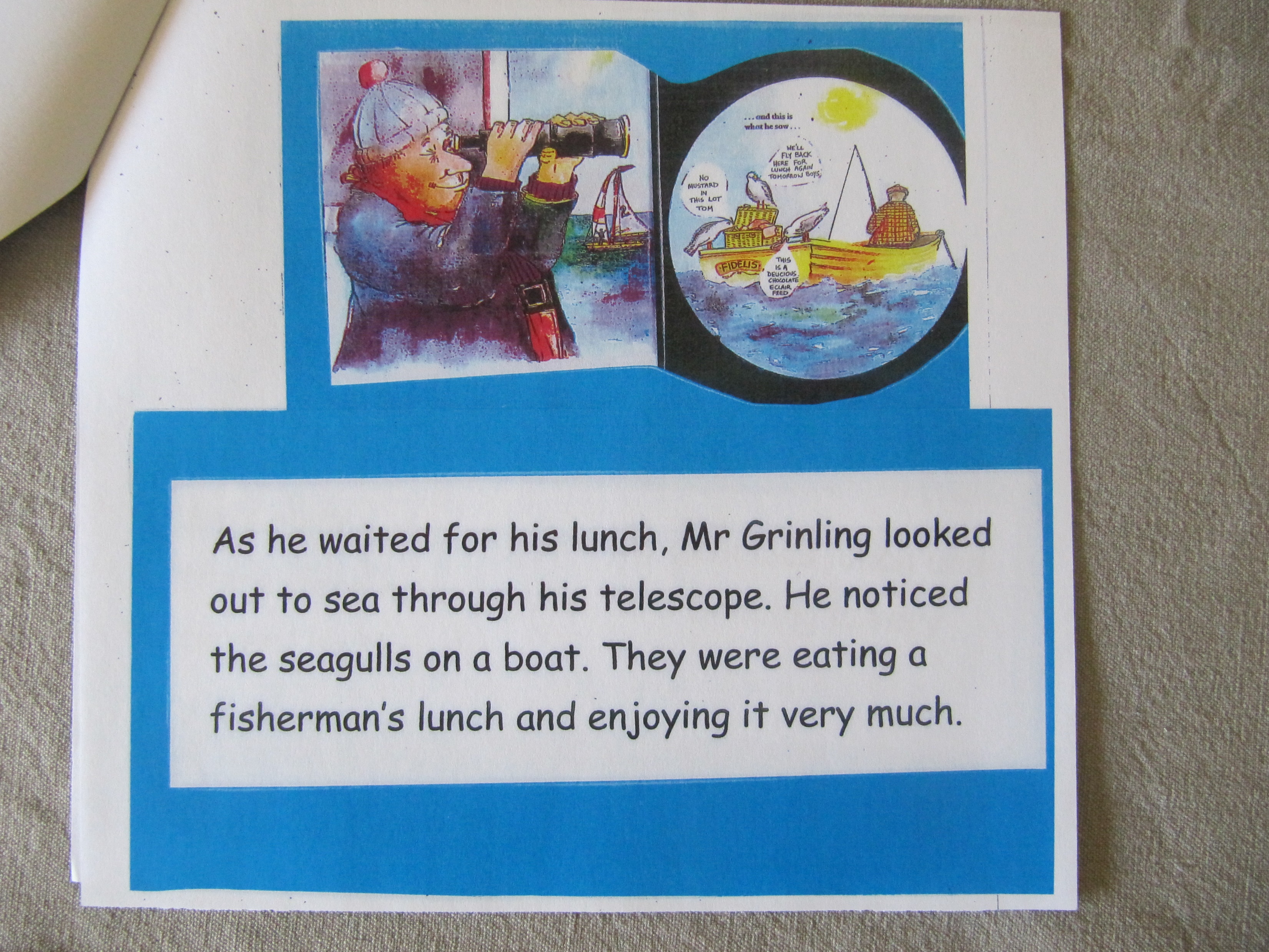 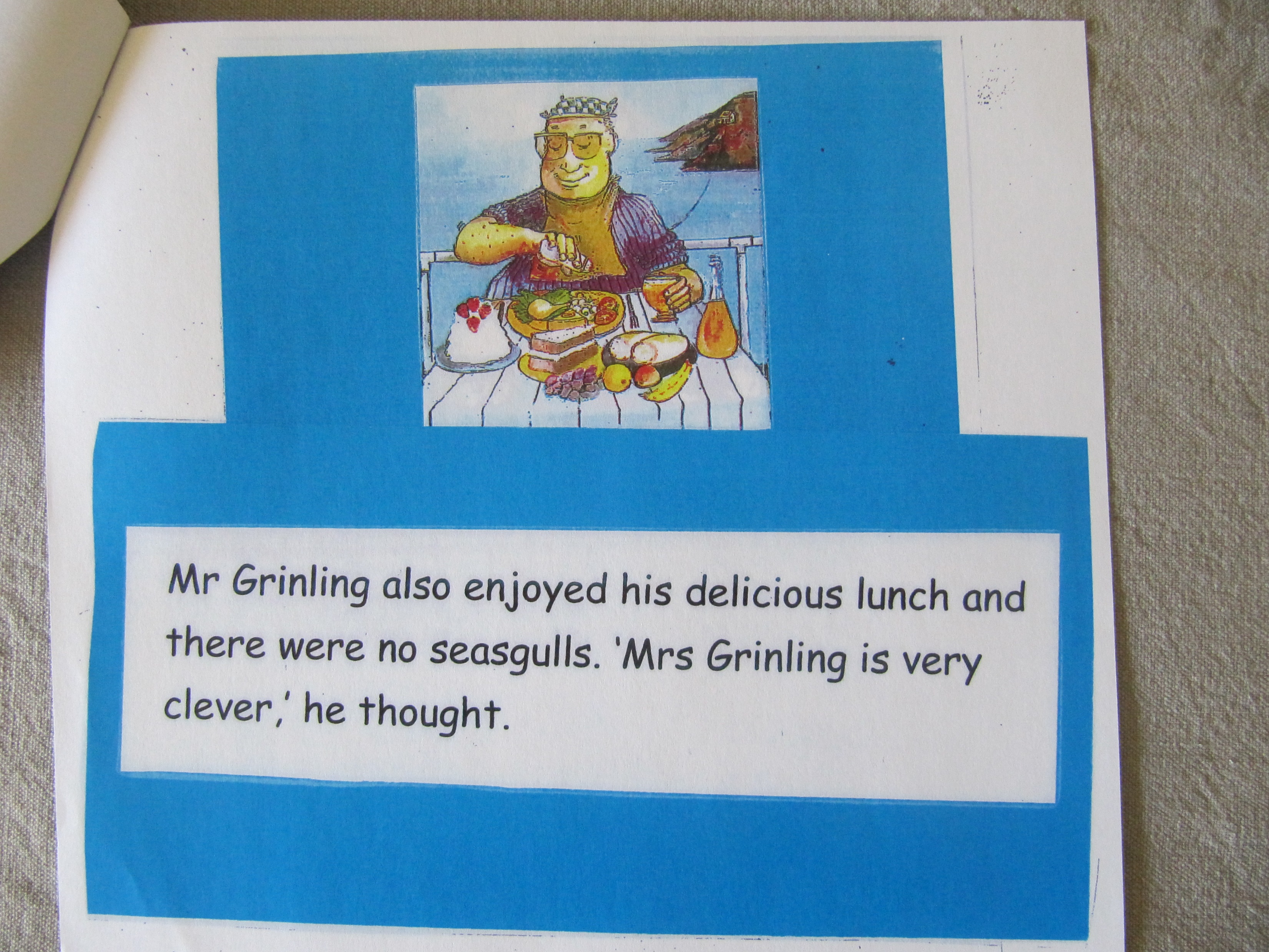 Go back to the home learning matrix to find the activities for this story